RAZLOMCIu svakodnevnom životu
BOMBONI
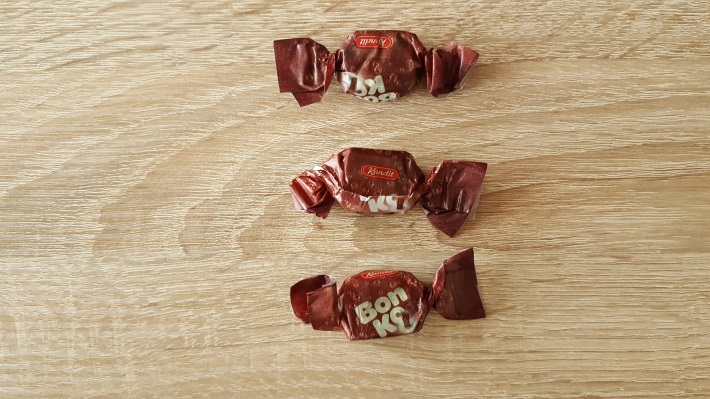 9/9 bombona                                           3/9  smeđih bombona








   4/9 žutih bombona                                  2/9 zelenih bombona
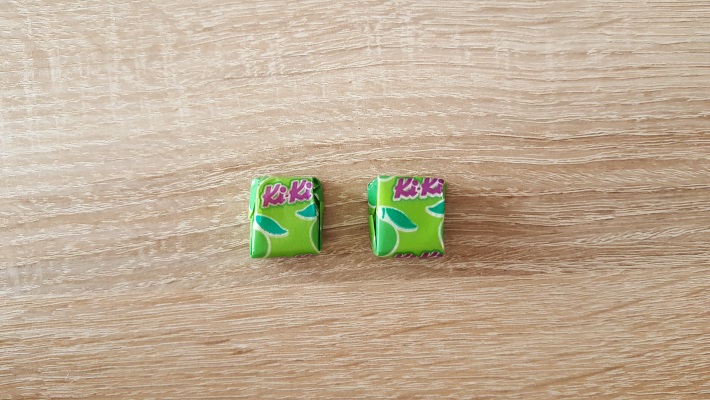 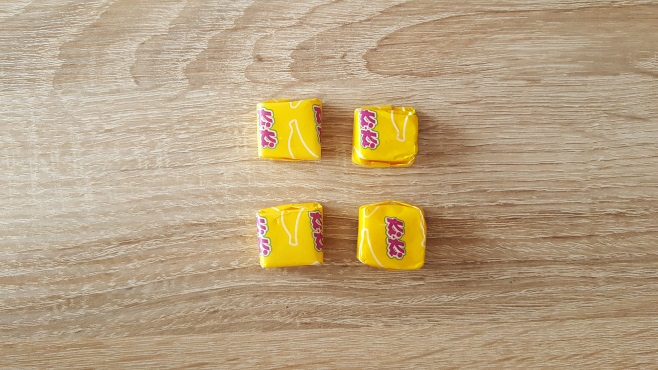 LEGO   KOCKE
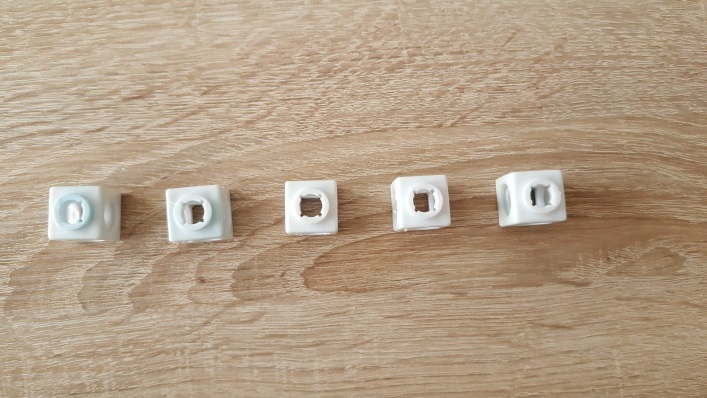 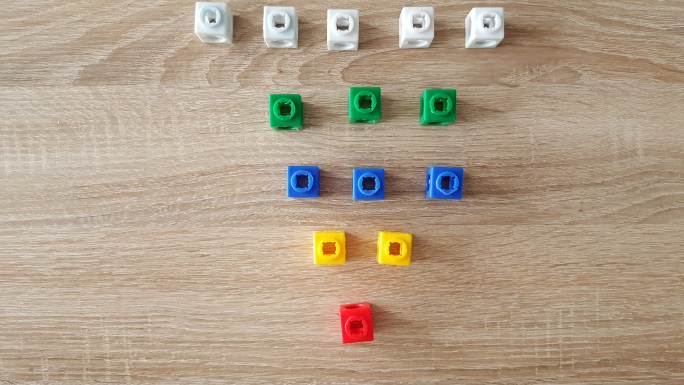 14/14  kocki                                         5/14  bijelih kocki




3/14  zelenih kocki          3/14  plavih kocki             2/14  žutih kocki 
                                                                          
                                                  1/14  crvenih kocki
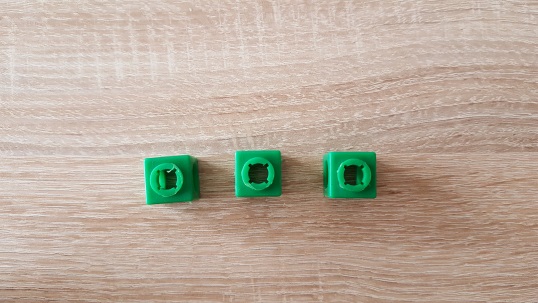 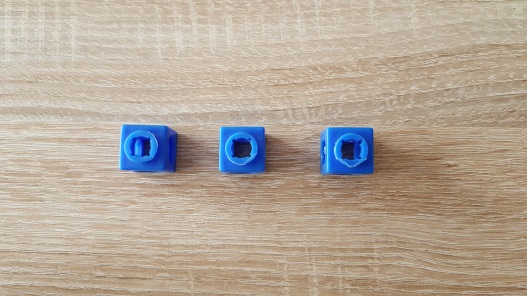 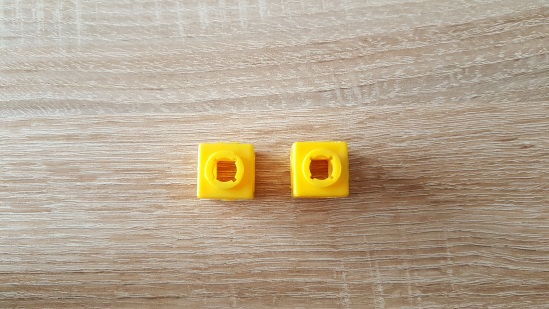 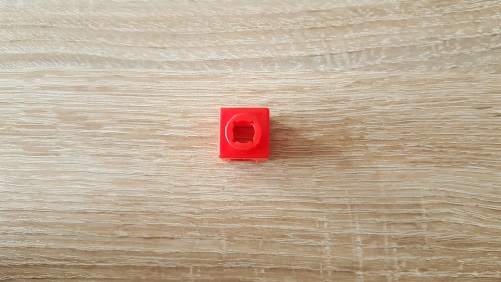 bojice
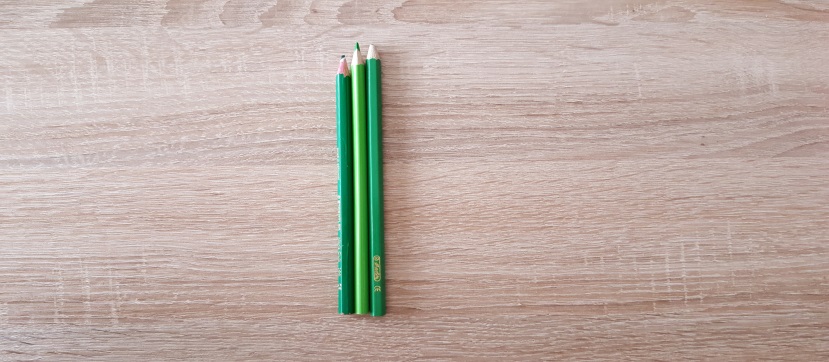 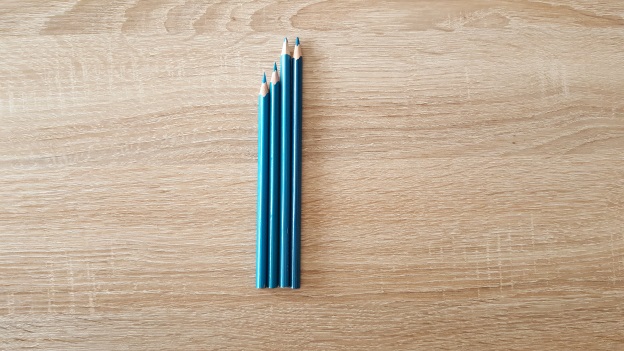 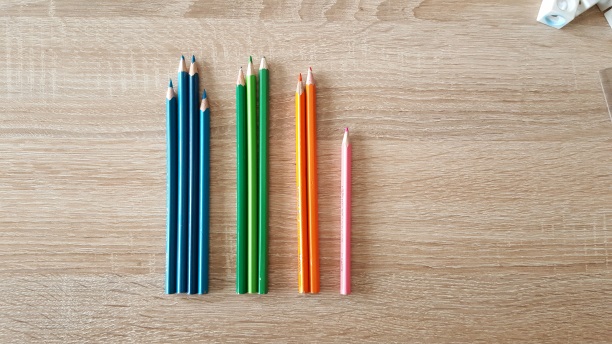 10/10 bojica                        4/10 plavih bojica                 3/10 zelenih                                                                                                                 bojica 

                   2/10 narančastih bojica                                        
                                                                    
                                                                                           1/10 ružičastih                                                                                                                                                                                                                                  b                                                                                                  bojica
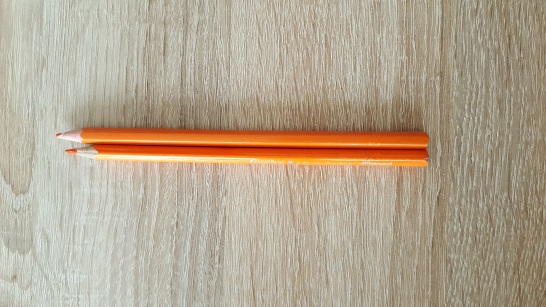 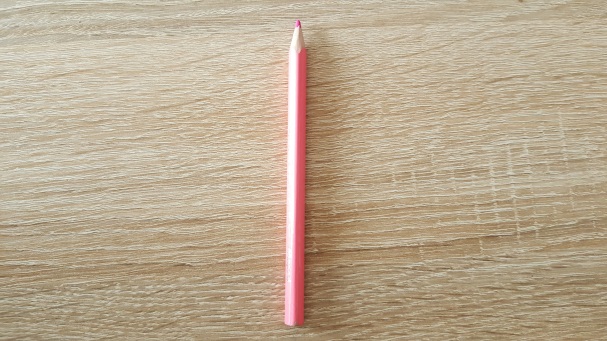 Svijećnjaci
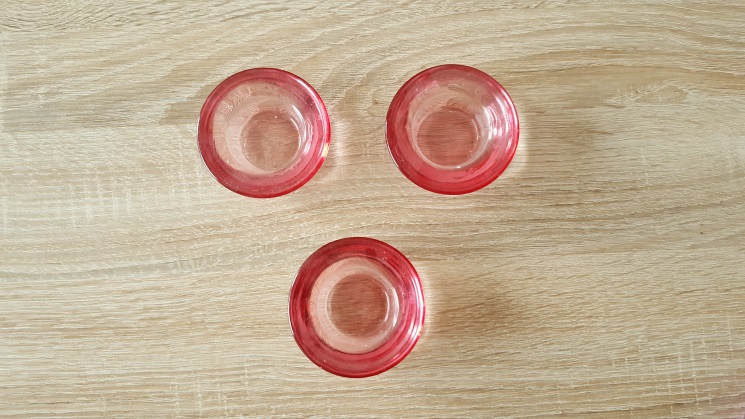 4/4  svijećnjaka                            3/4 crvenih svijećnjaka





                                  

                           1/4   ljubičastog svijećnjaka
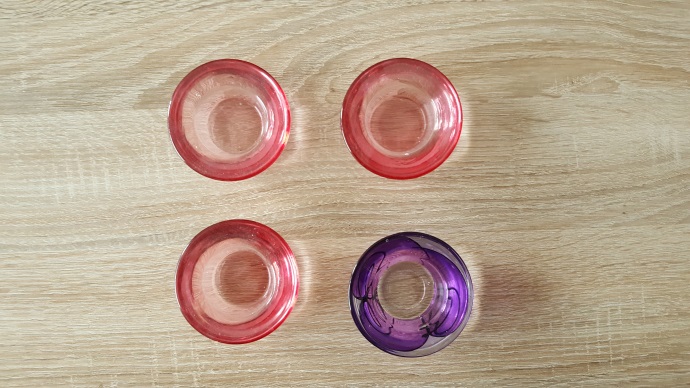 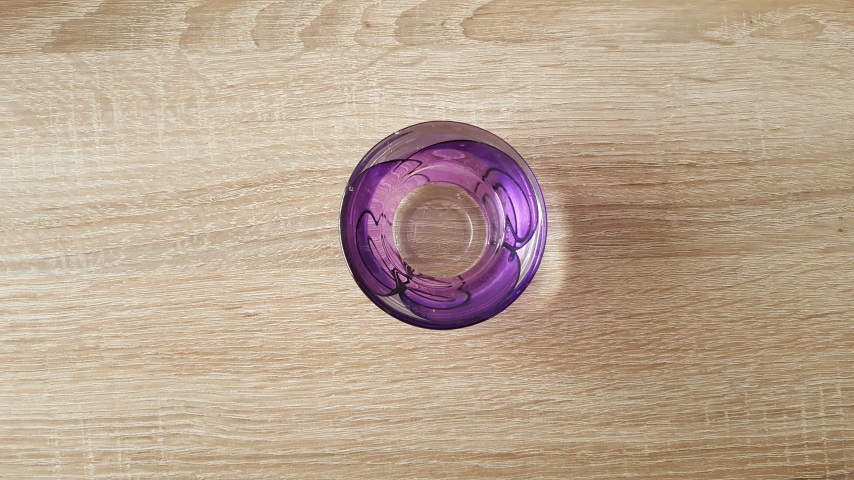 svijeće
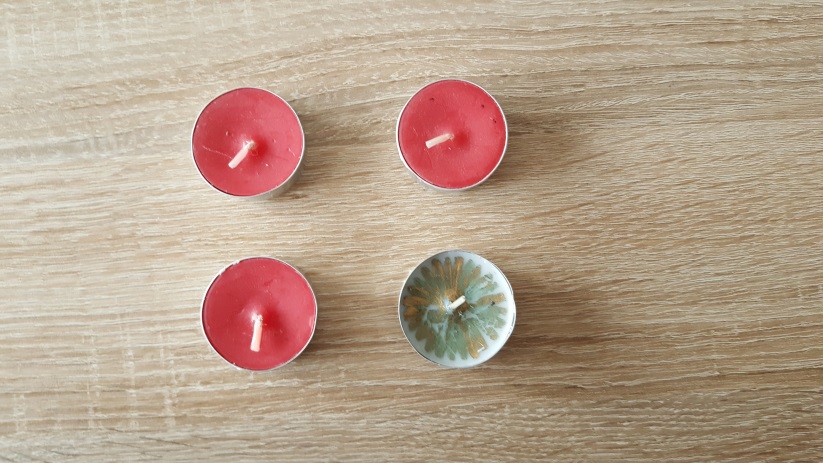 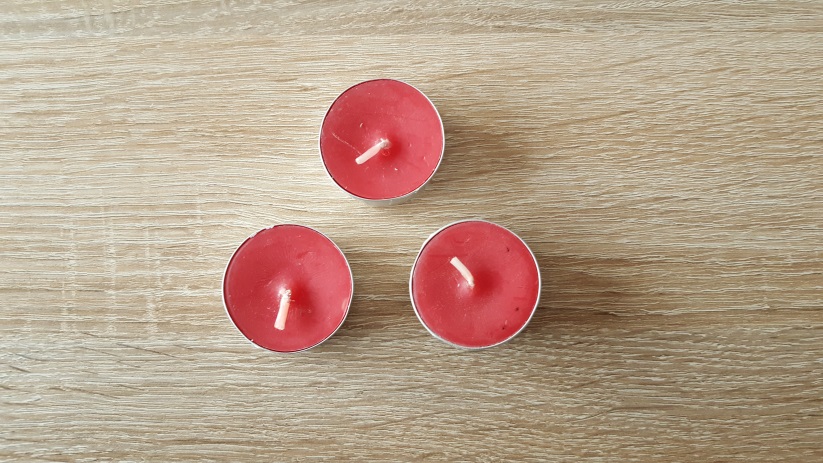 4/4  svijeća                                     3/4 crvenih svijeća


                                                       1/4 bijele svijeće
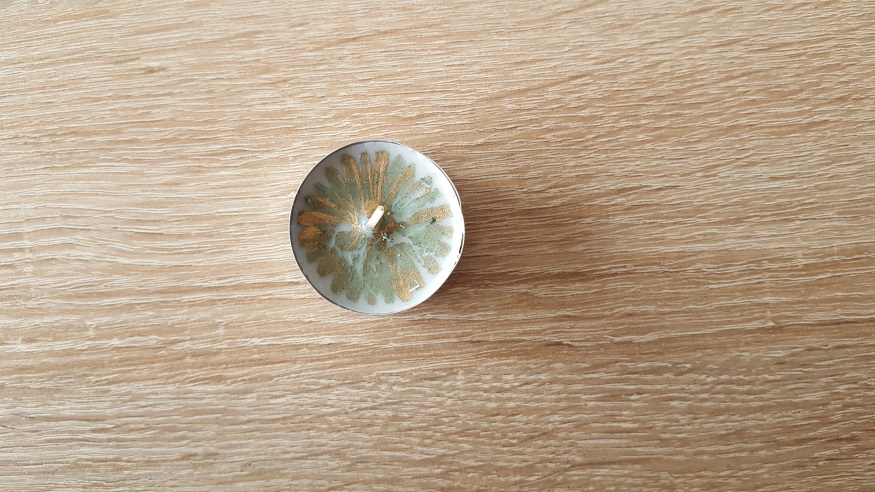 konci
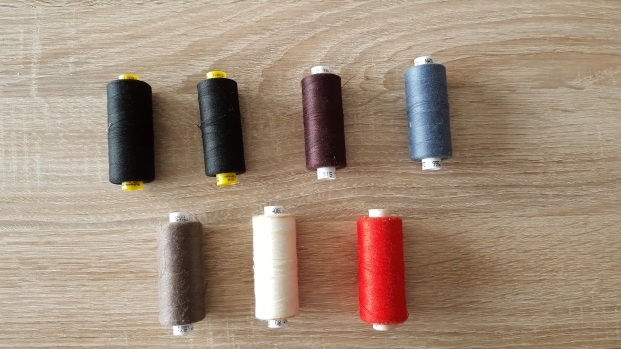 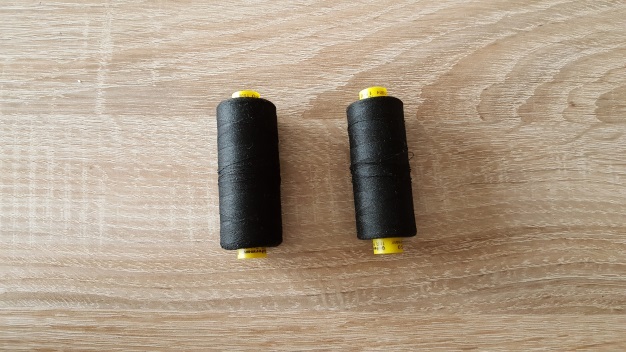 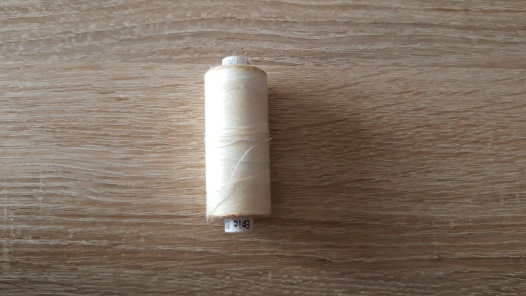 7/7 konaca                          2/7 crnih konaca                   1/7 bijelog  konca

1/7 ljubičastog konca        1/7 plavog konca        1/7 sivog konca 
 






  


 1/7 crvenog konca
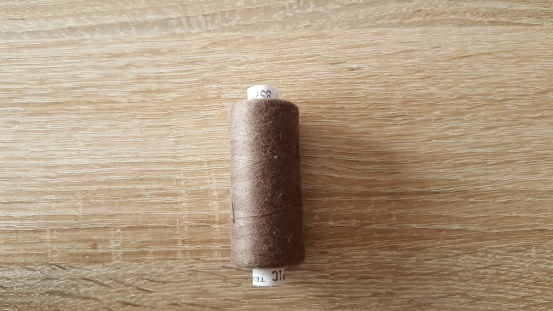 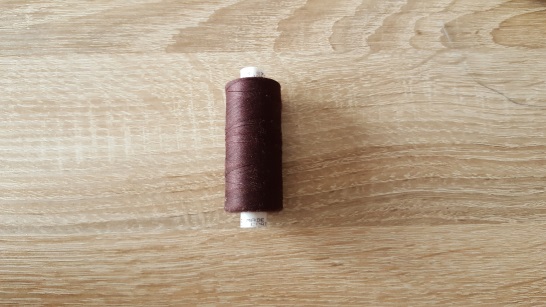 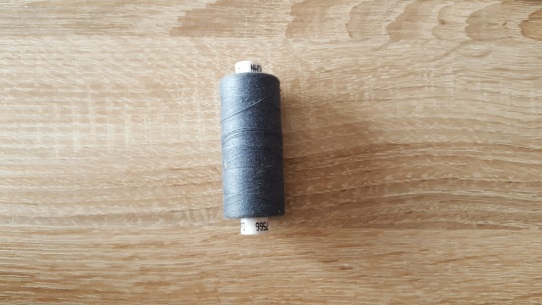 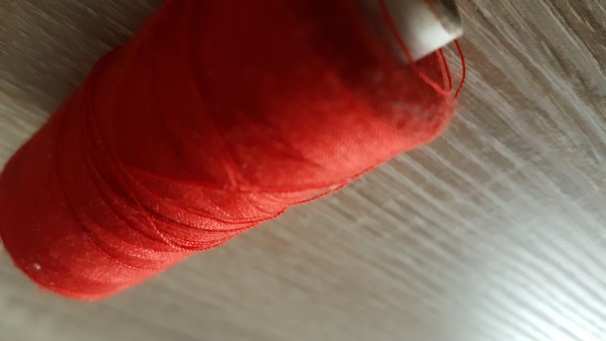 čepovi
14/14 čepova               7/14 crvenih čepova           4/14 sivih čepova


                                         



          2/14 bijelih čepova                         1/14 plavog čepa
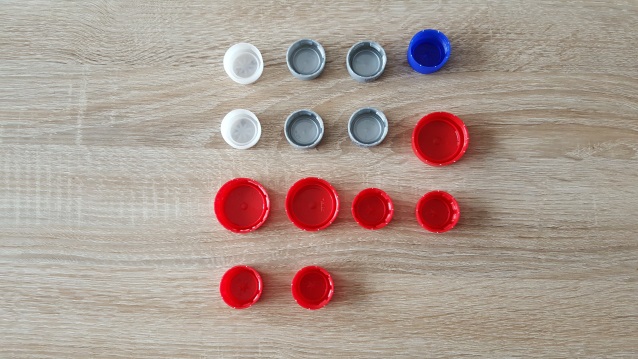 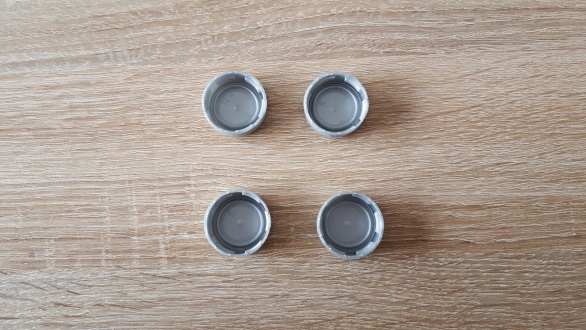 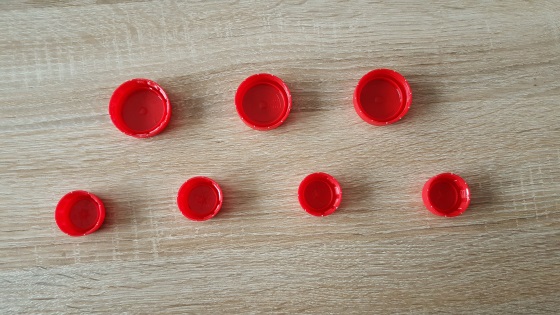 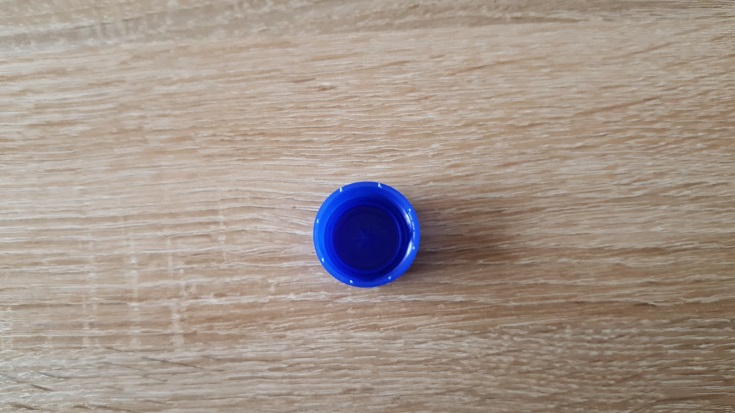 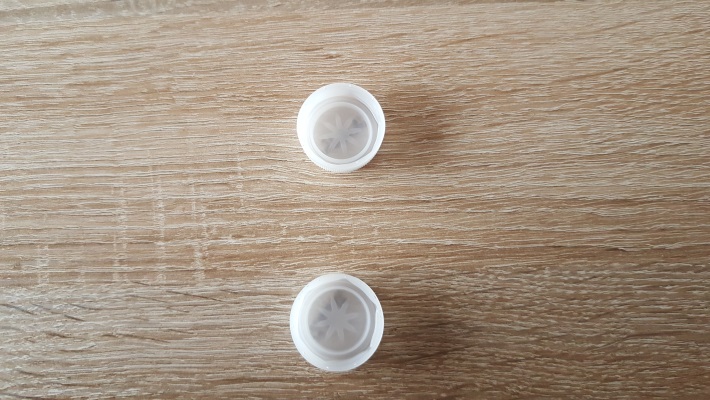 čepovi
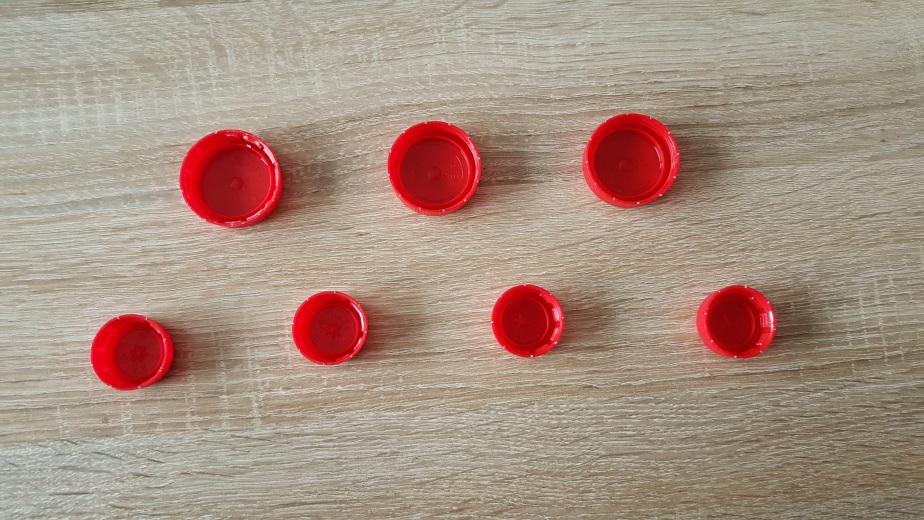 7/7 čepova




3/7 velikih čepova                        4/7 malih čepova
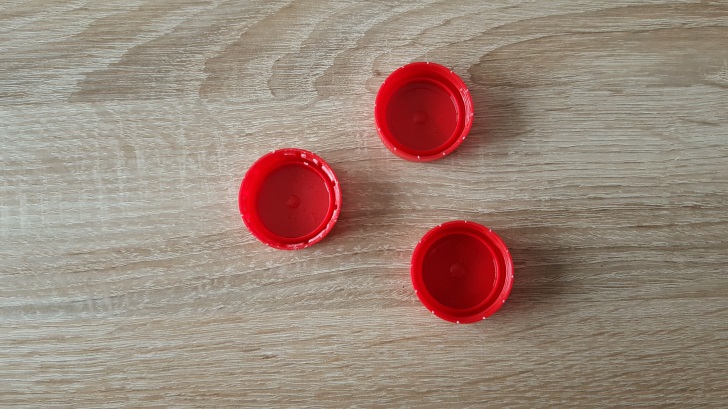 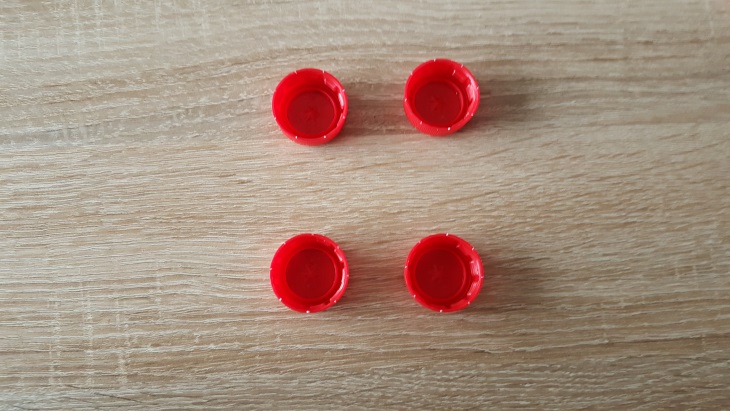 Ena Kosec
 6.c.
Matematika